Lessons Learned from AISU Closure
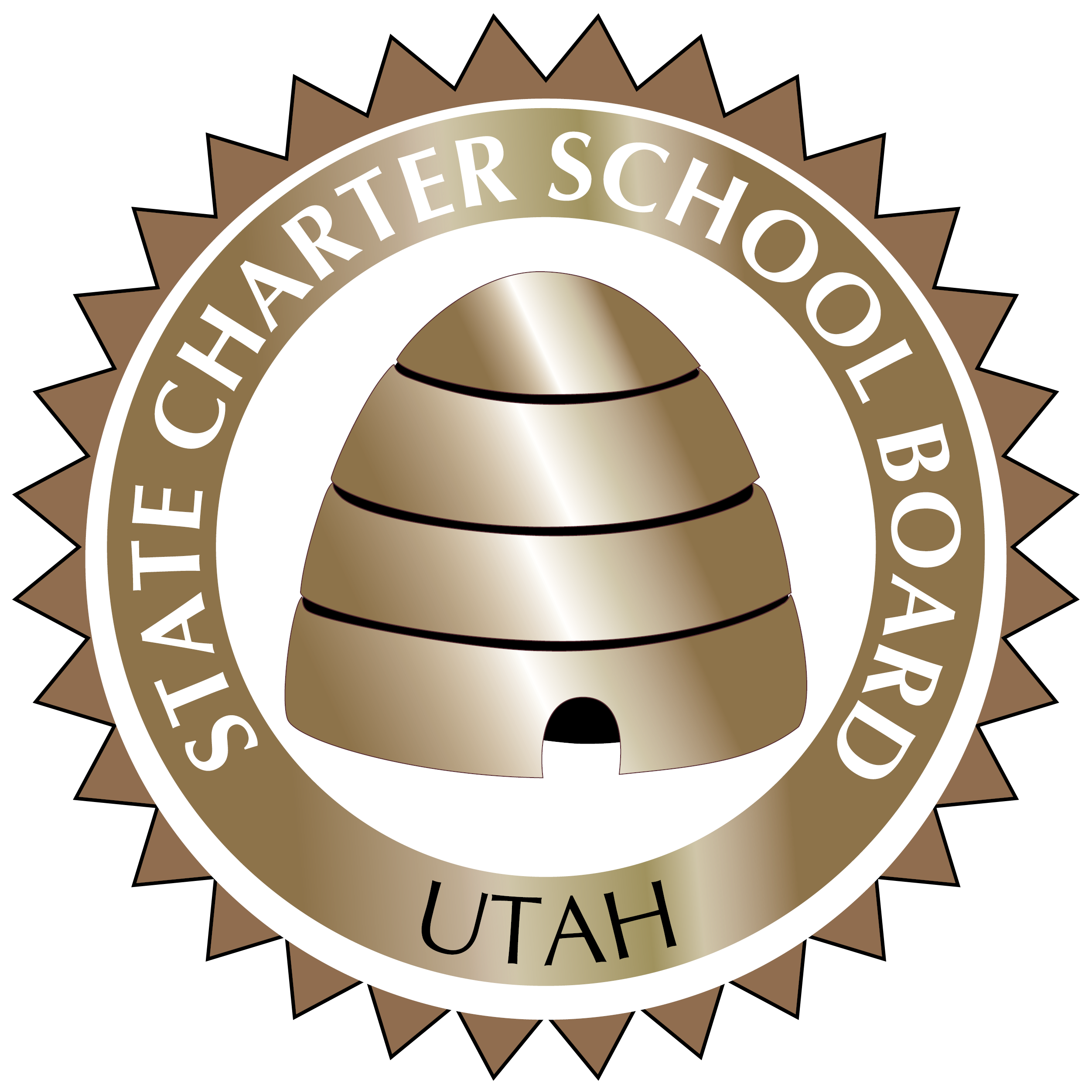 Strengths
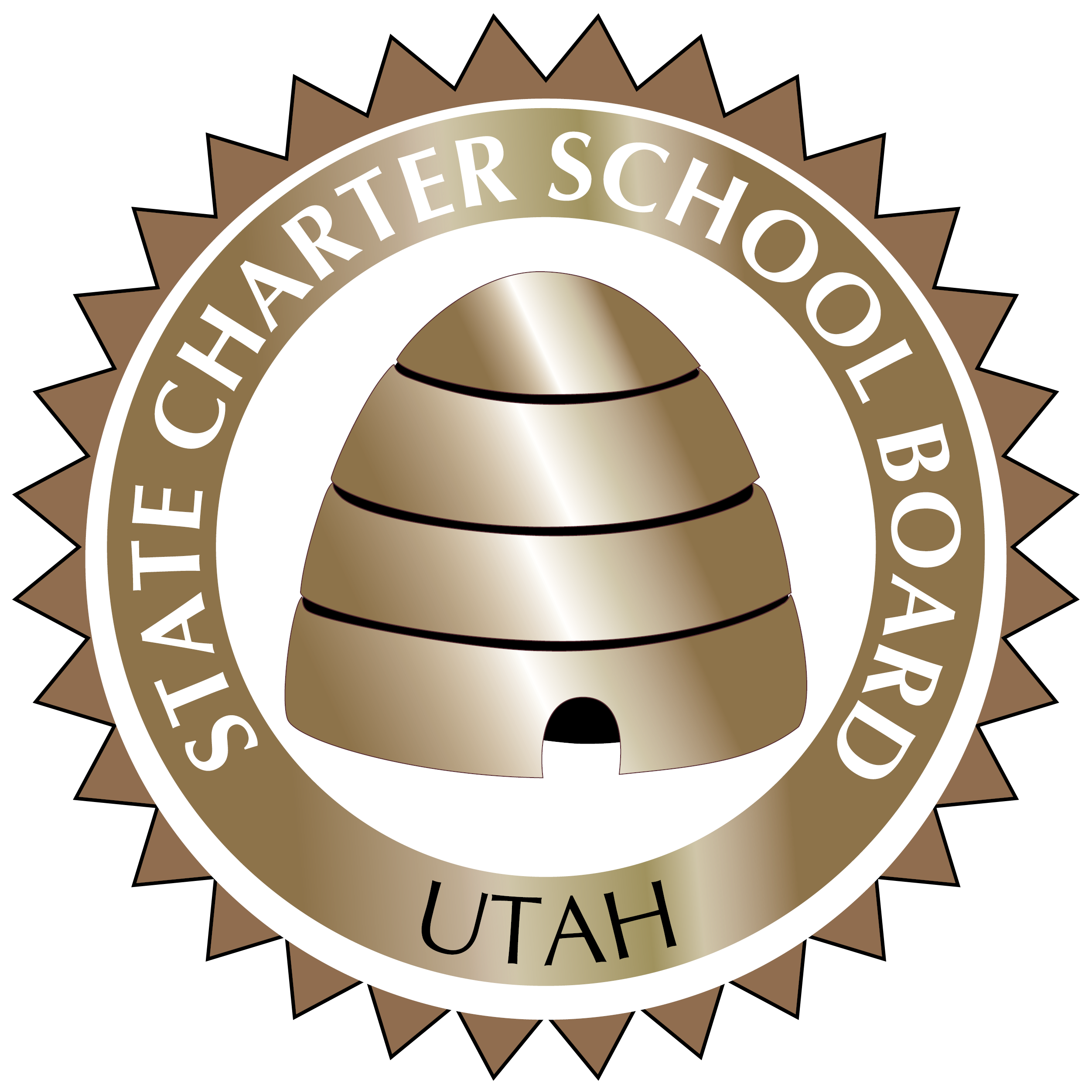 What we did well or are now doing well
The current application process has been designed based on lessons learned from experience and it better identifies warning signs.
It is unlikely AISU’s application would have been approved under the current approval process. For example, the current application and on-boarding processes includes:
Applications analyzed by SCSB board, staff, and external readers;
Governing board interviews;
A day long bootcamp for governing boards of prospective applicants;
Staff conducts searches on all board members in an application to find reports of past malfeasance; and
Regular contact and training to schools during their pre-operational year and first year of operation.
Identified Strength: Rigorous Approval Process
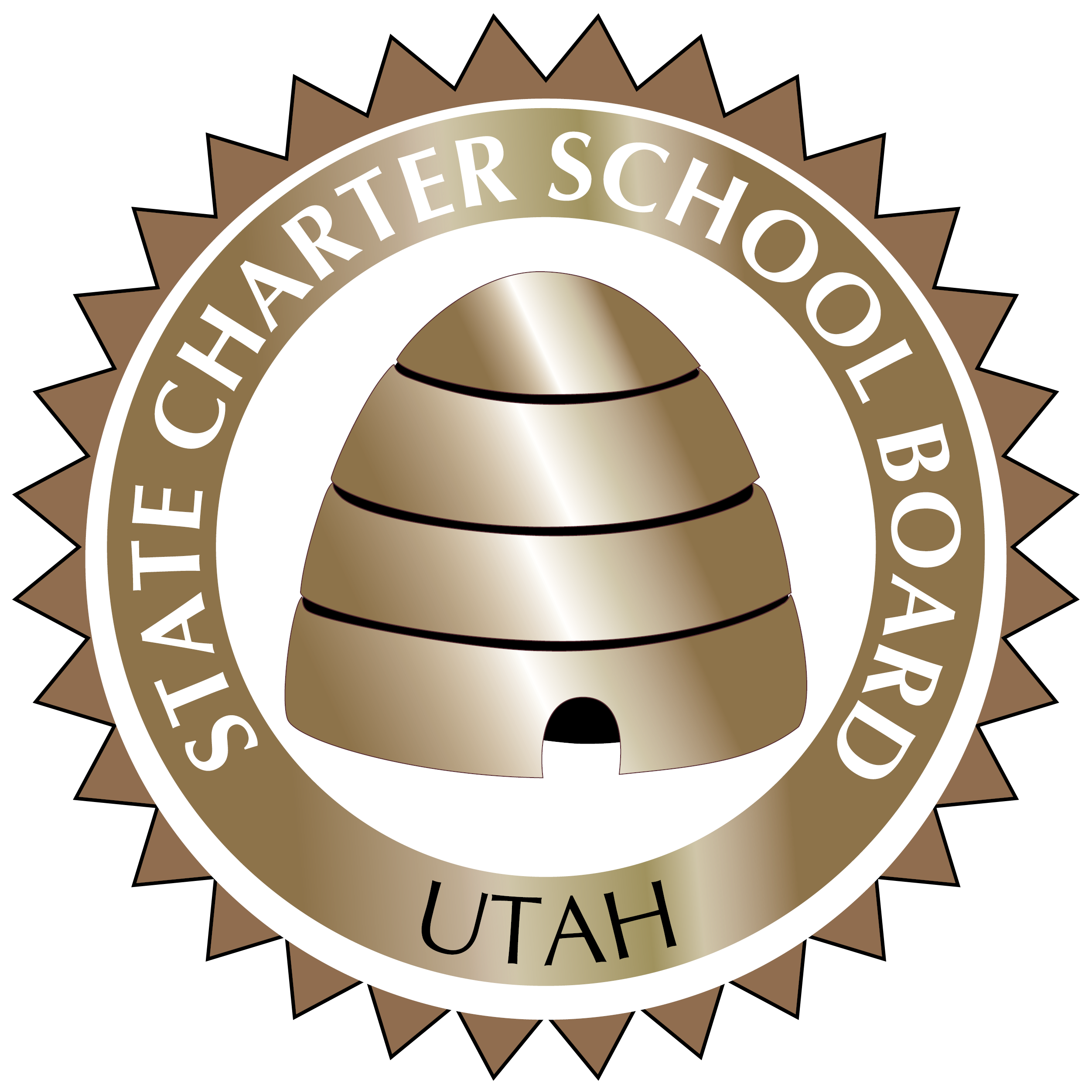 The SCSB responded quickly when it was notified of deficiencies.
When the SCSB received information about concerns at AISU in June 2017, the SCSB immediately investigated, which led to issuing a Notice of Concern in August 2017. 
When the 2016 state accountability results were made available and AISU was in the bottom 3% of public schools, the SCSB immediately sought a mentor for AISU and began working with AISU to conduct a root cause analysis.
When the SCSB was made aware of potential concerns with AISU student membership and a private school during SY2018, the documentation was immediately passed along to USBE.
When the USBE notified the SCSB of concerns regarding use of Special Education funds summer 2018, SCSB immediately contracted with an external accounting firm to analyze AISU’s financial viability and accounting practices. This led to AISU being put on warning.
Identified Strength: Timely Response
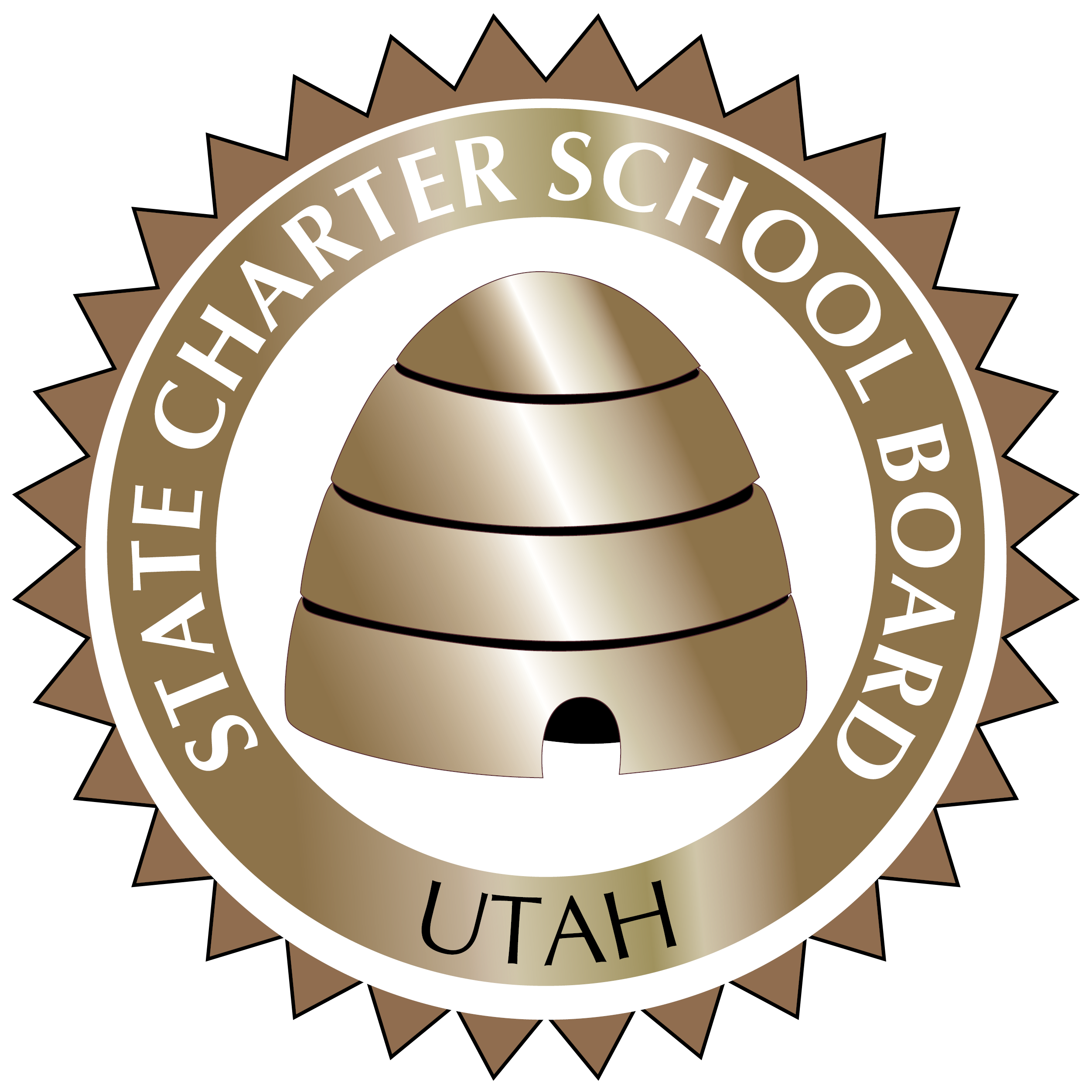 The SCSB Oversight Model works.
The SCSB Oversight Model was not in effect during AISU’s early years. However, once it was created and implemented with AISU, it worked. Financial and academic deficiencies were identified. The school was provided support and opportunity to correct the deficiencies. When the school could not correct the deficiencies, the school closed. 
Had the metrics in the Charter School Accountability Framework (CSAF) been used and the SCSB Oversight Model process been in place when AISU opened, many (if not all) of the major financial problems at AISU would have been identified earlier. CSAF would have identified missed targets in financial performance, which under the Oversight Model would have triggered a deeper review of what was happening. This review would have brought to light much sooner concerns in spending practices and lack of internal controls.
Identified Strength: SCSB Oversight Model
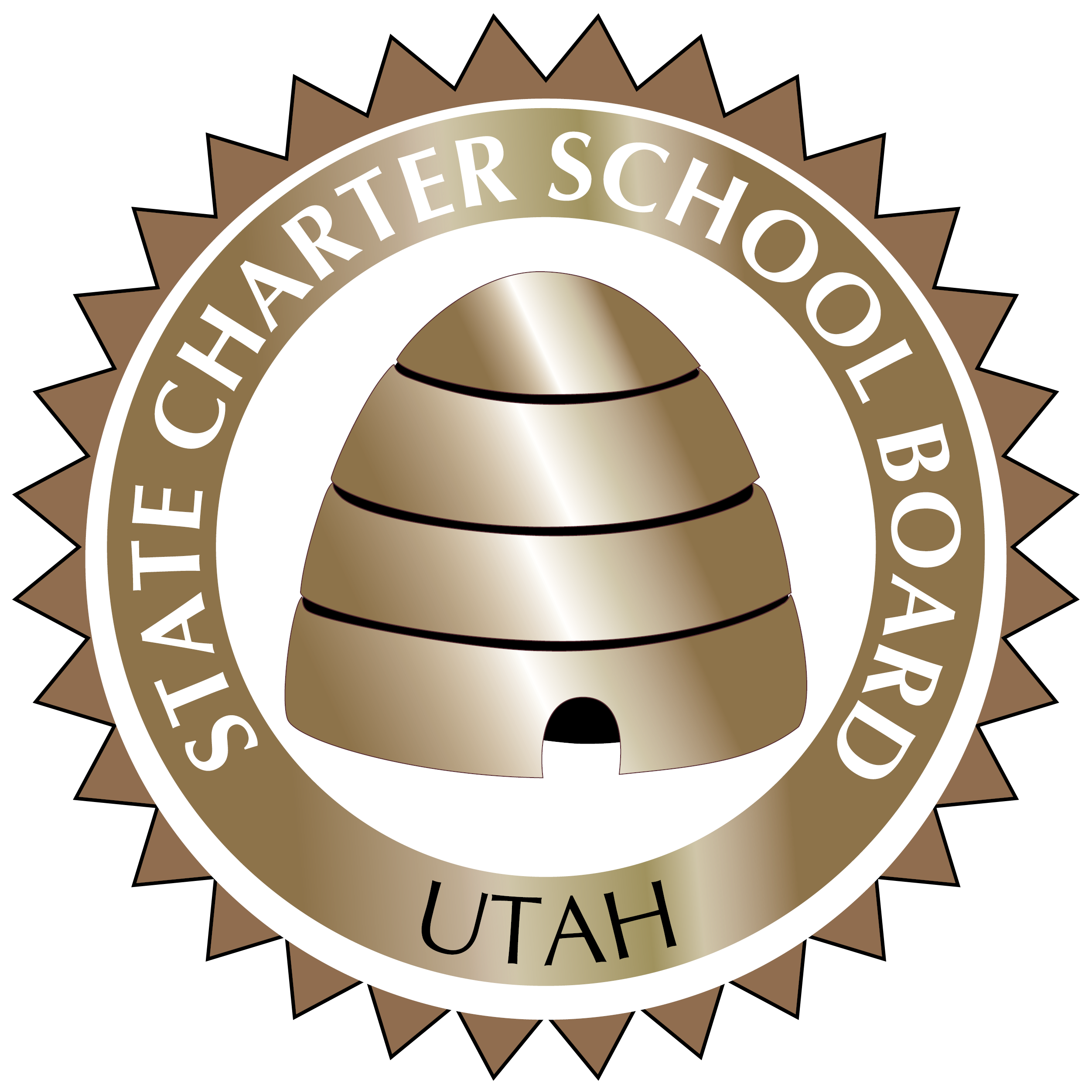 Depth of knowledge amongst SCSB staff allowed for better ability to respond to school deficiencies. 
Staff capacity has grown since AISU began. There is currently expertise in education, school governance, finance, and data. This allows the SCSB to better identify and respond to issues. It is this expertise that allowed the SCSB staff to address some of the complicated financial and governance issues at AISU.
UCAP allows for better tracking and identification of potential issues.
Identified Strength: Depth of Knowledge
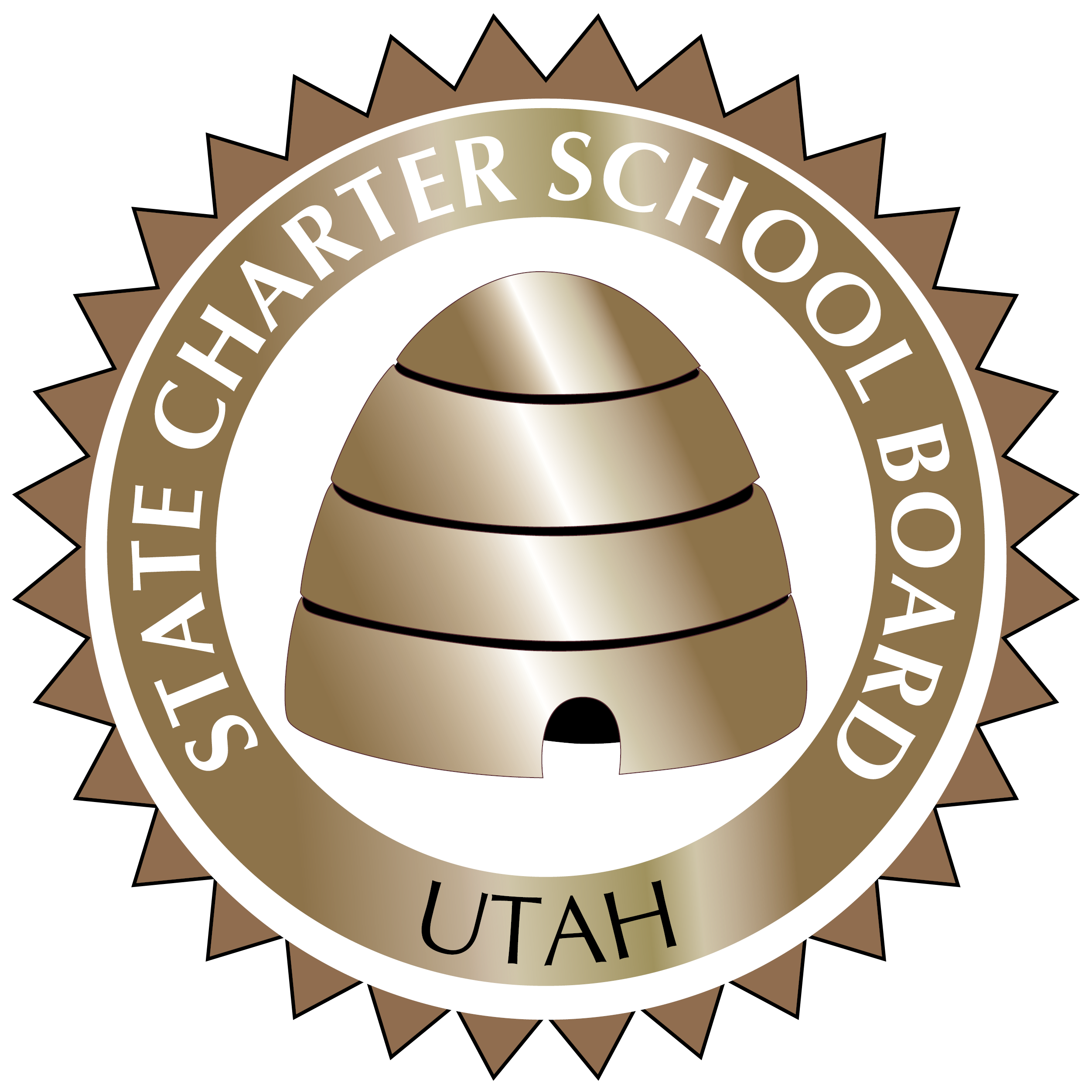 The SCSB provided multiple opportunities to correct deficiencies.
Under Notice of Concern, SCSB provided mentoring, support, and guided the school to identify causes for low academic performance.
SCSB did not interfere or take further disciplinary action while AISU made several changes to rectify problems (school director, board members, business manager). These actions yielded positive changes, though not enough to overcome all the deficiencies.
Under Warning, SCSB warned AISU of the possibility of having to pay back restricted funds and required a plan to show long-term financial viability that included resolving potential questioned costs in Special Education.
AISU had the opportunity to use the Voluntary School Improvement Process.
While these opportunities did not yield a better outcome, due process and opportunity was provided.
Identified Strength: Due Process and Opportunity for Correction
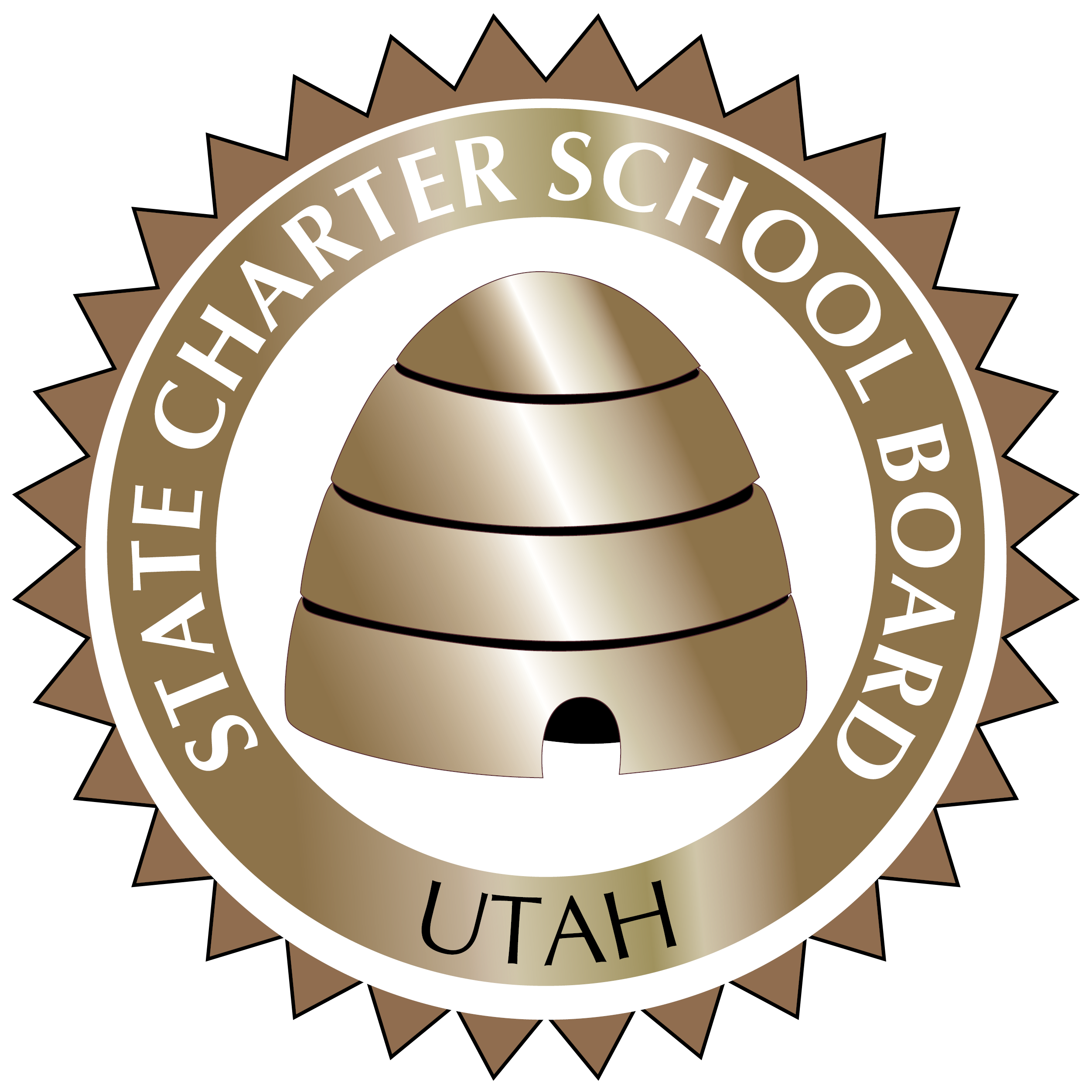 The SCSB closure manual provides a general plan for SCSB staff and schools during the closure that worked for the non-financial items. 
The SCSB created a closure checklist based on experience with other closures, what is required in statute, and by reaching out to various USBE sections. For the most part, this closure manual was a useful and effective tool. While closure is never easy, the manual provided structure in completing many of the aspects of closure.
Identified Strength: Closure Manual
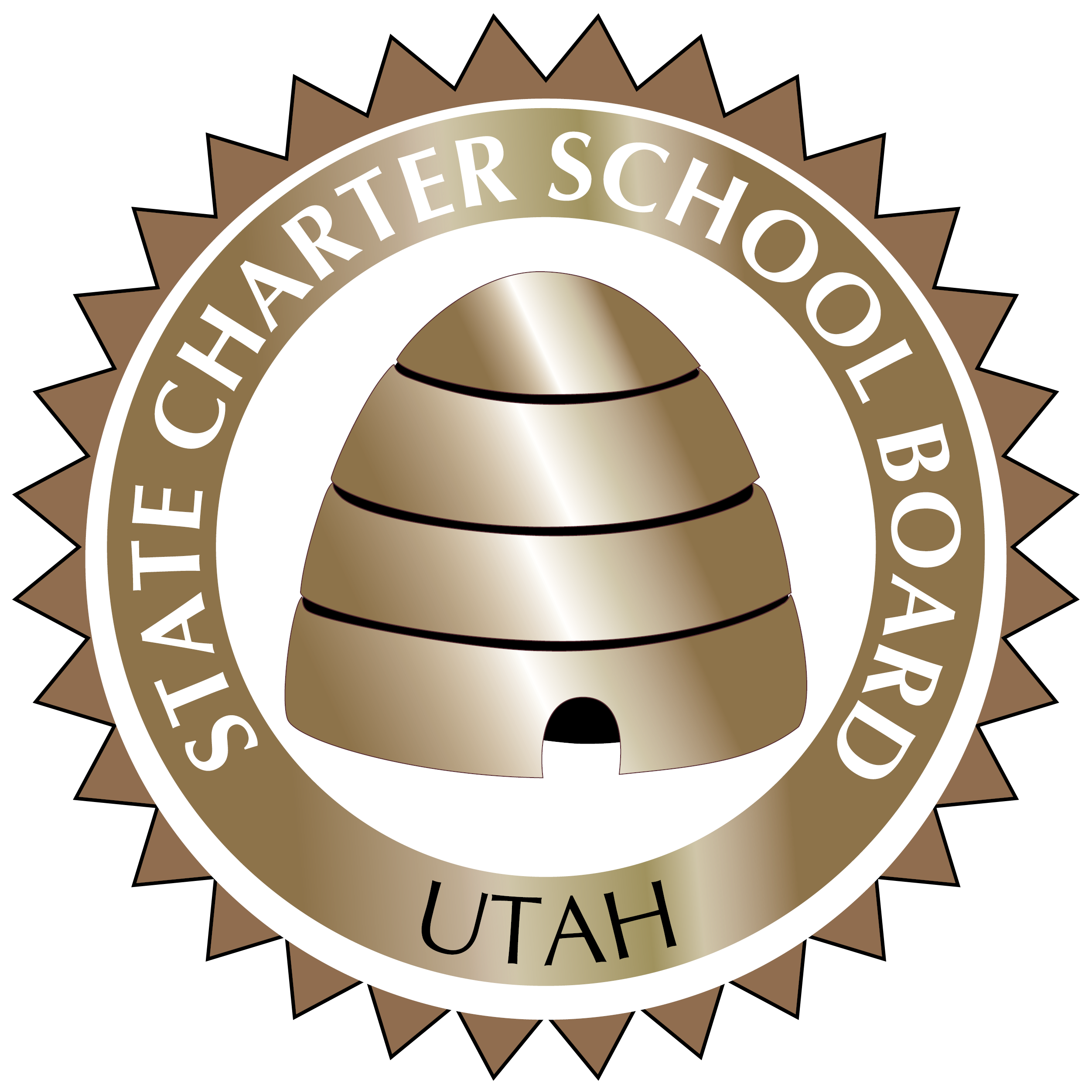 Learning Opportunities
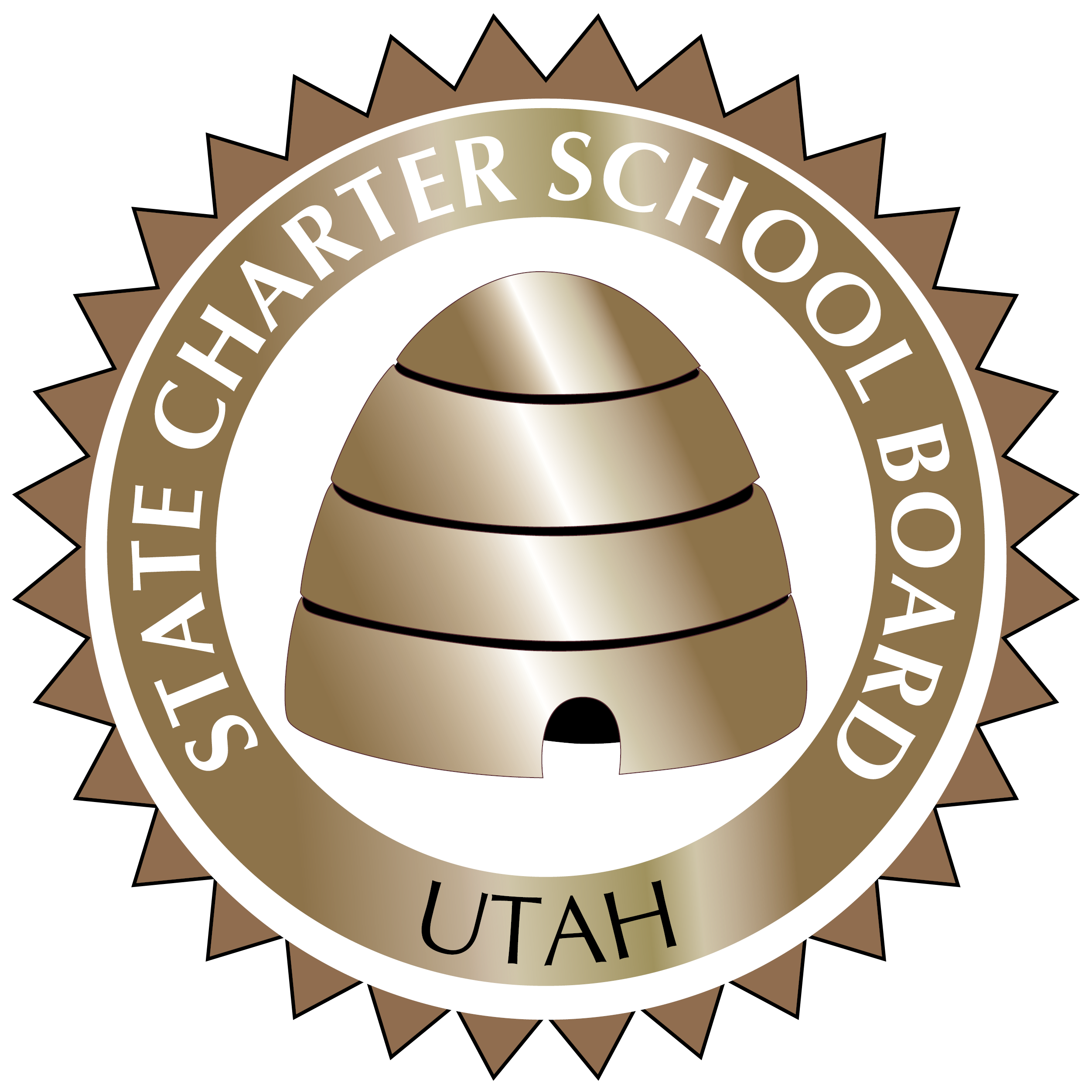 What we could do better
A good idea is not enough: the individuals involved, and the implementation of the idea are key to success.
AISU’s mission was intriguing. The idea put forward was enough to be approved by the SCSB and the USBE (at the time, charter schools had to have both boards’ approval). 
There must be more than a good idea. While there were different ways the AISU charter could have been implemented, there were warning signs in the charter application that implementation of the idea as presented could be problematic.
Learning Opportunities: Continuing to Improve Authorizing Decisions
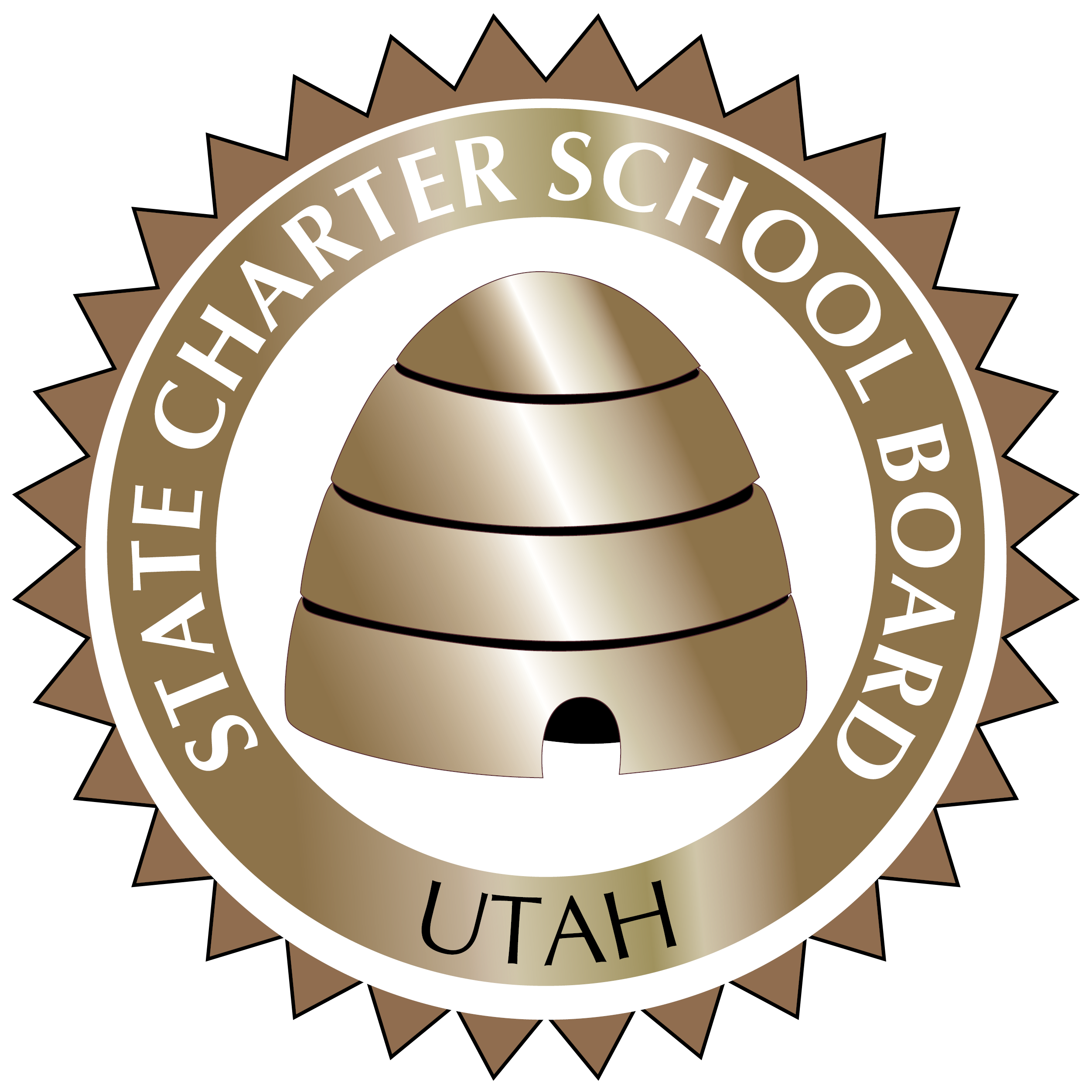 Governing boards play an essential role in identifying and resolving concerns early.
While the current SCSB Oversight Model would have caught problems earlier, AISU’s initial governing board could have identified and sought to resolve some of the spending and internal control issues even earlier than the current SCSB Oversight Model could have.
Governing boards can resolve problems earlier than the SCSB can. This can be done when, instead of focusing administrivia, school’s governing boards focus on active governance, including the school’s financial health and academic performance.
Learning Opportunities: Governing Boards
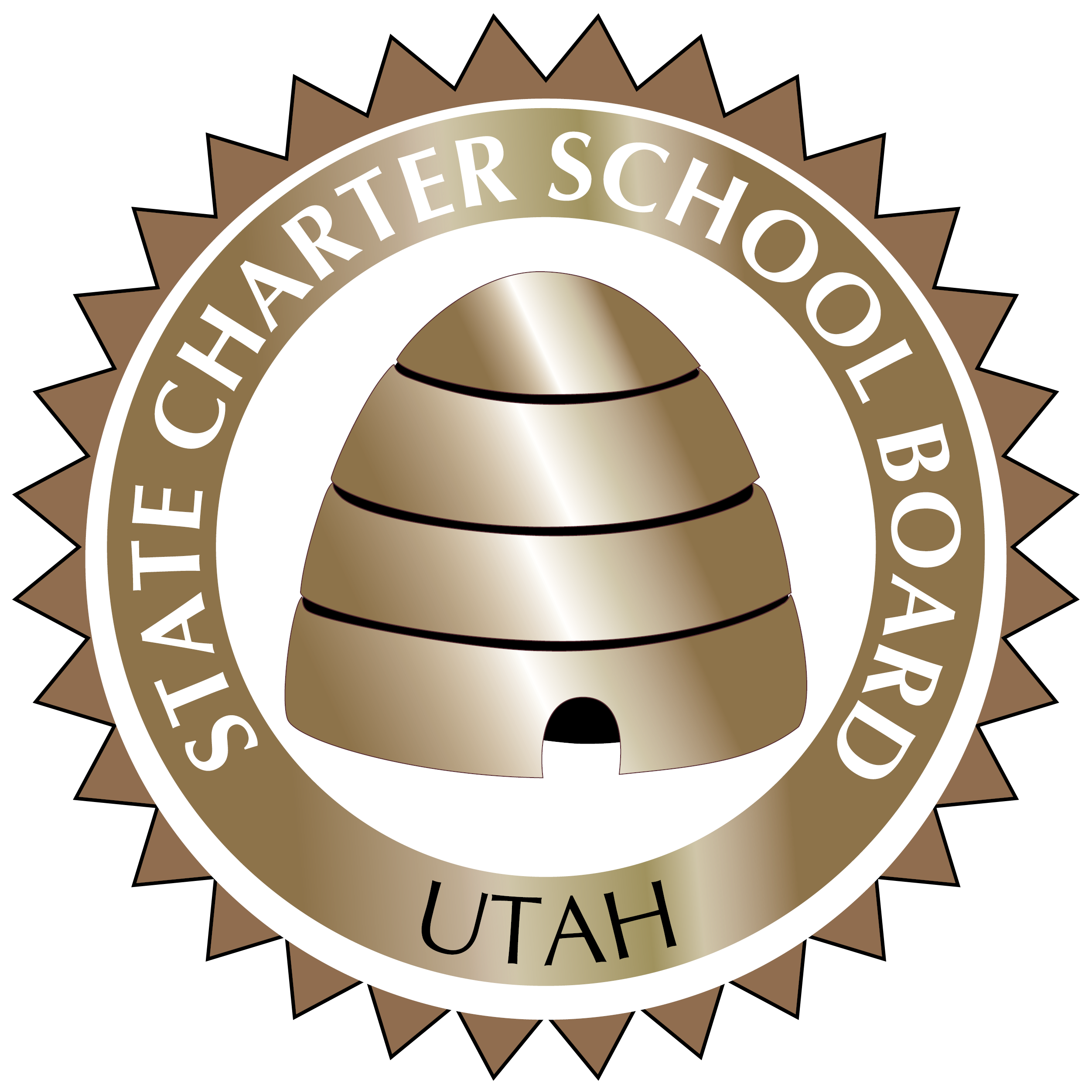 Major transitions in schools can create challenges.
Beginning summer 2017, AISU made changes to their leadership, governing board, and business manager. 
Such transitions may be necessary and even essential to saving a school, but they also create a disruption to the system. They can create added uncertainty and additional challenges.
Learning Opportunities: Transitions
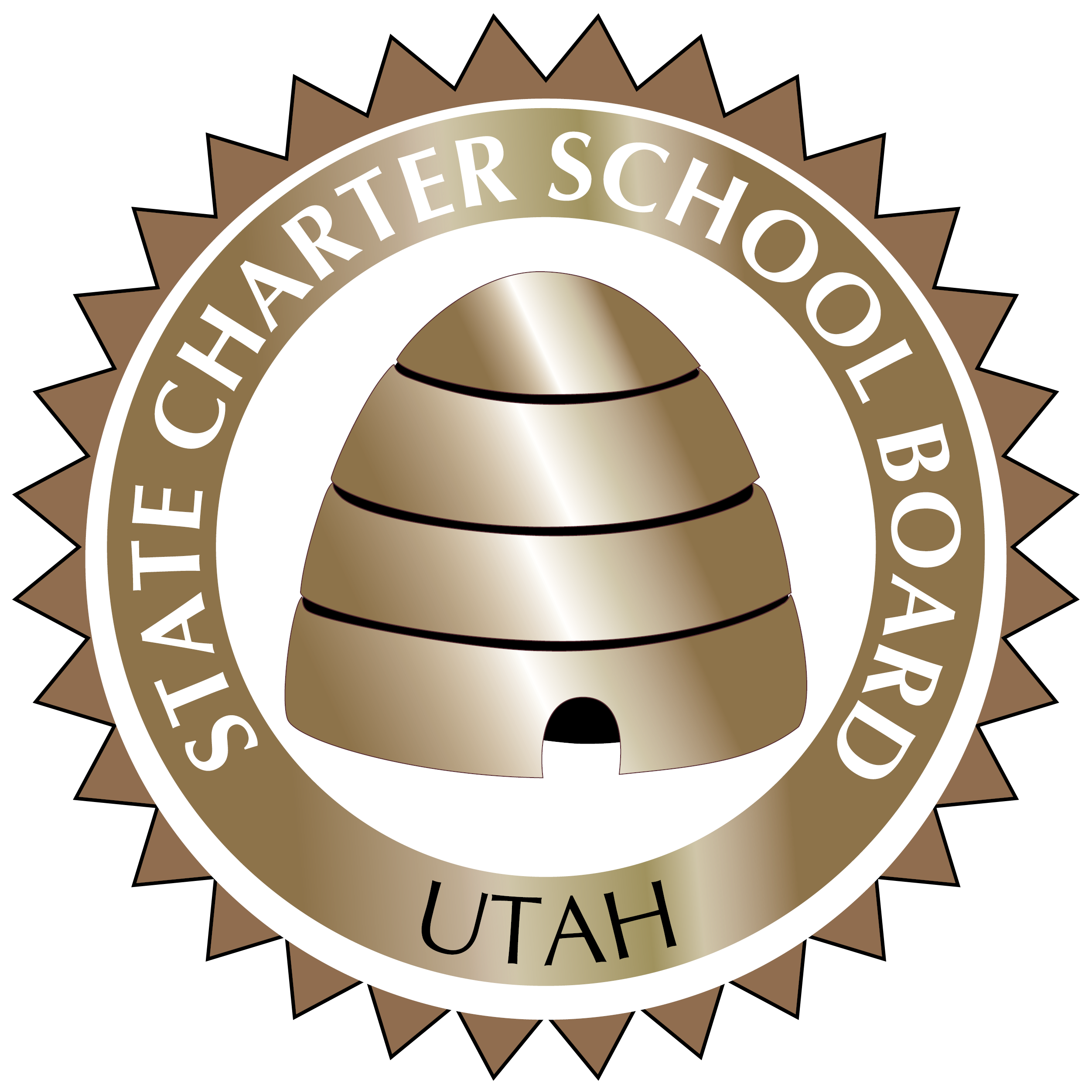 The SCSB need not be fearful of making public a school’s deficiencies and SCSB’s work in holding the school accountable when warranted.
Since at least 2017, the SCSB monitored AISU and acted in response to deficiencies. However, until December 2018, the actions taken were not public. 
Many schools express concern that public action will negatively impact enrollment, thus hindering the school’s ability to resolve problems. Data supports that on average there is a negative impact on enrollment at first. However, if the school successfully resolves the concerns, enrollment typically quickly rebounds.
Learning Opportunities:Transparency
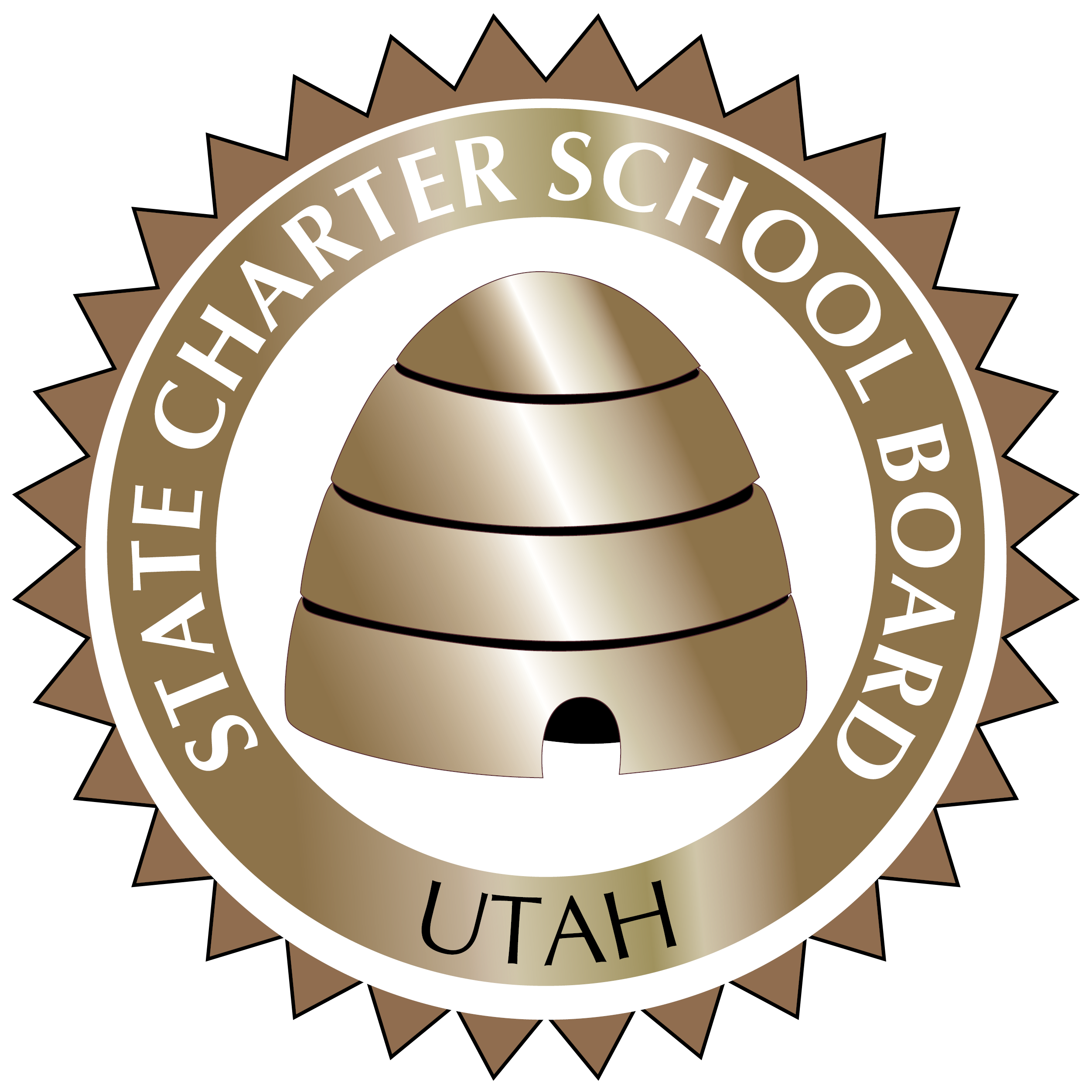 Direction to schools and notifications to USBE or other state agencies needs to be formal and in writing.
When the SCSB received credible information of potential financial mismanagement or fraud at AISU, the SCSB unofficially notified USBE and the AG’s office. 
The SCSB also directed AISU to conduct a forensic investigation in August 2017, but the direction was not formal or in writing. When AISU chose not to do a forensic audit due to cost, the SCSB did not force AISU to follow its direction.
Learning Opportunities: Document and Official Notifications
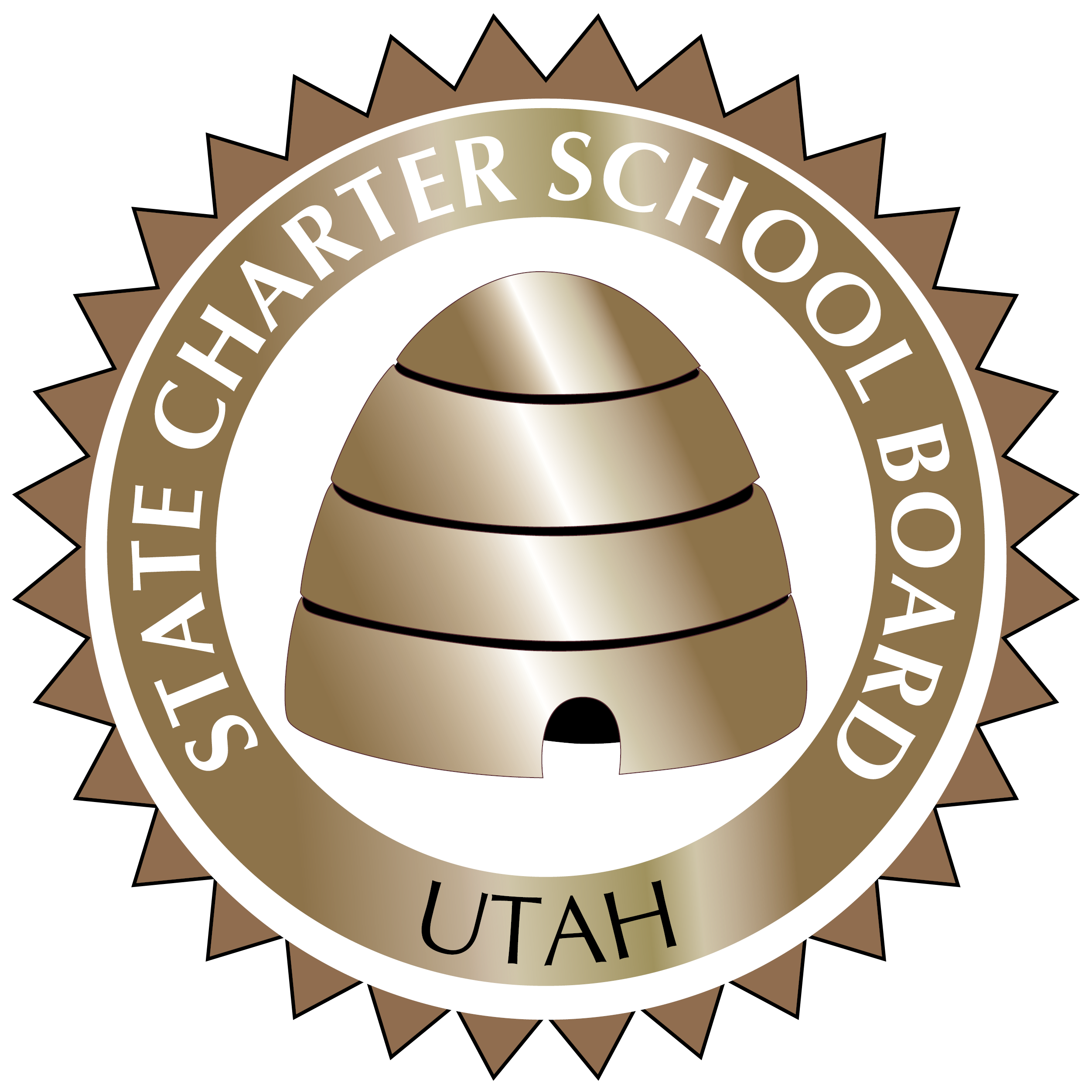 It is important to keep to the set timelines and plans established in the SCSB developed closure manual.
During closure, the SCSB deferred to USBE and the financial timelines set in a letter to AISU by USBE. This changed a key date for the inventory of assets so that AISU was not forced to make clear their intentions with assets until after the deadline to pay the Special Education funds.
Learning Opportunities: Closure Timeline
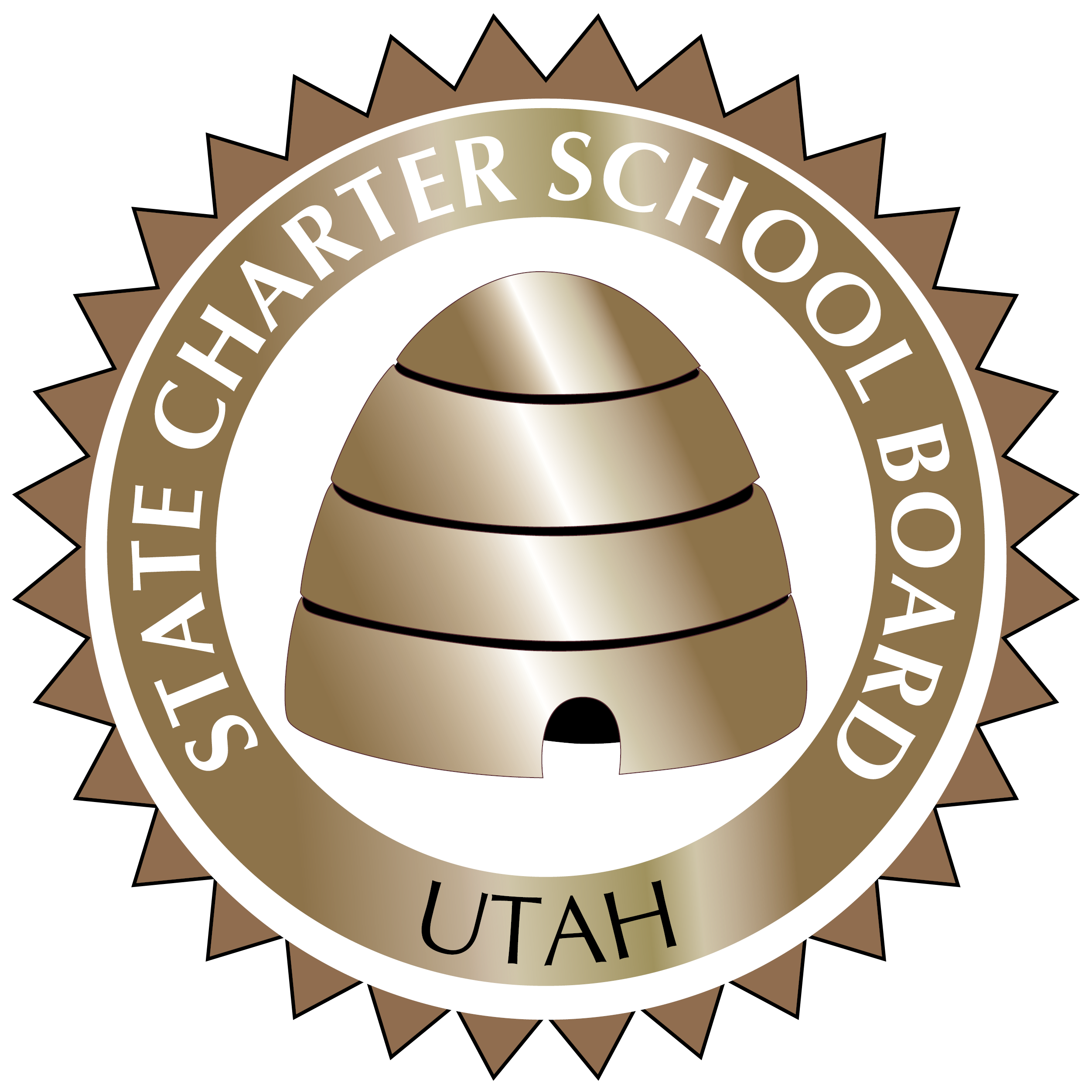 Despite having procedures in place, the SCSB has little to no authority to ensure implementation.
Statute provides authorizers oversight of the closure process, but authorizers lack the tools to exercise that oversight. During closure, AISU questioned the extent of SCSB “oversight”. 
Staff and SCSB AAG directed AISU to pay what was owed to the federal and state for Special Education funds. This direction was not followed, but short of litigation the SCSB had no way to enforce direction or to access assets to liquidate them.
Learning Opportunities: Closure Oversight
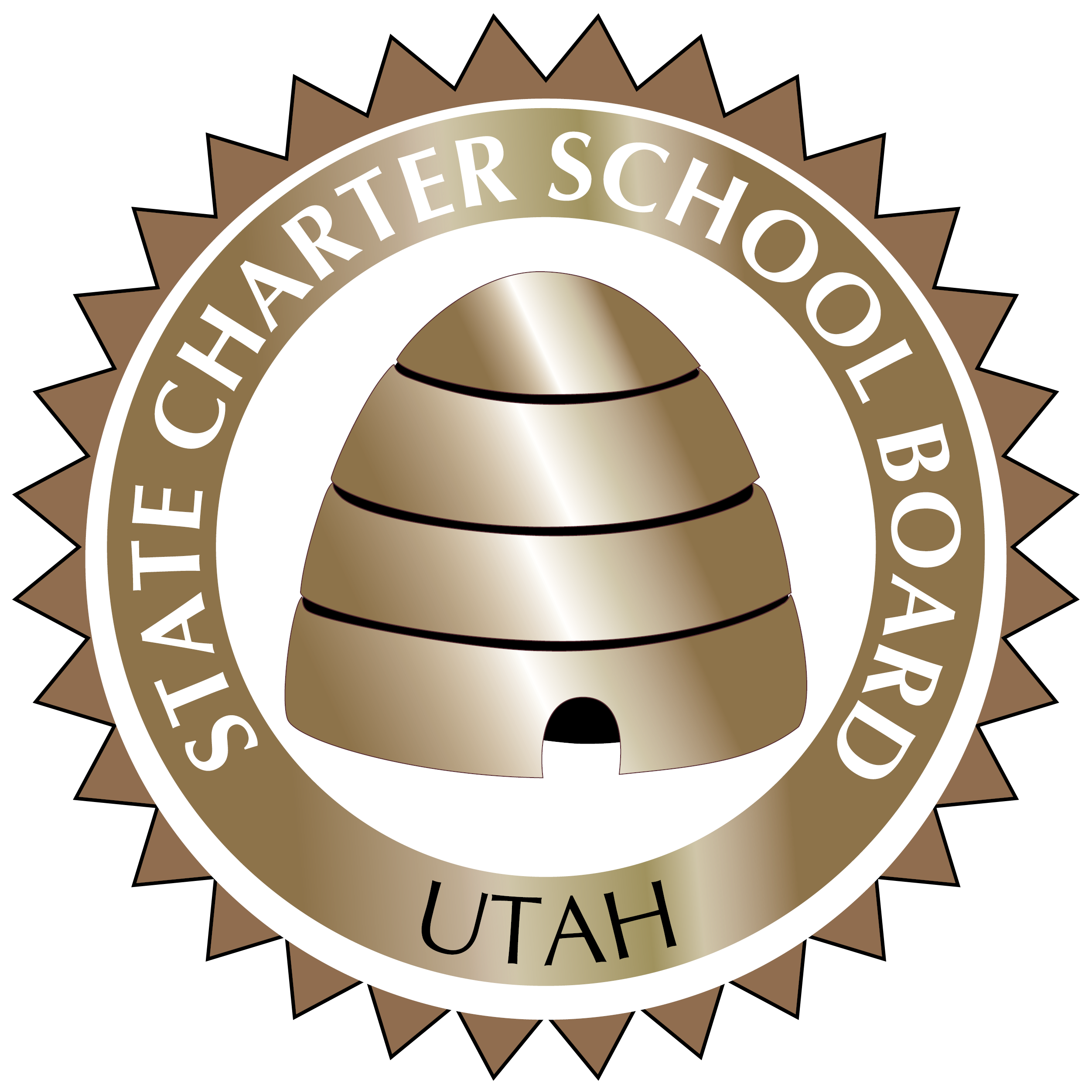 Possible Changes
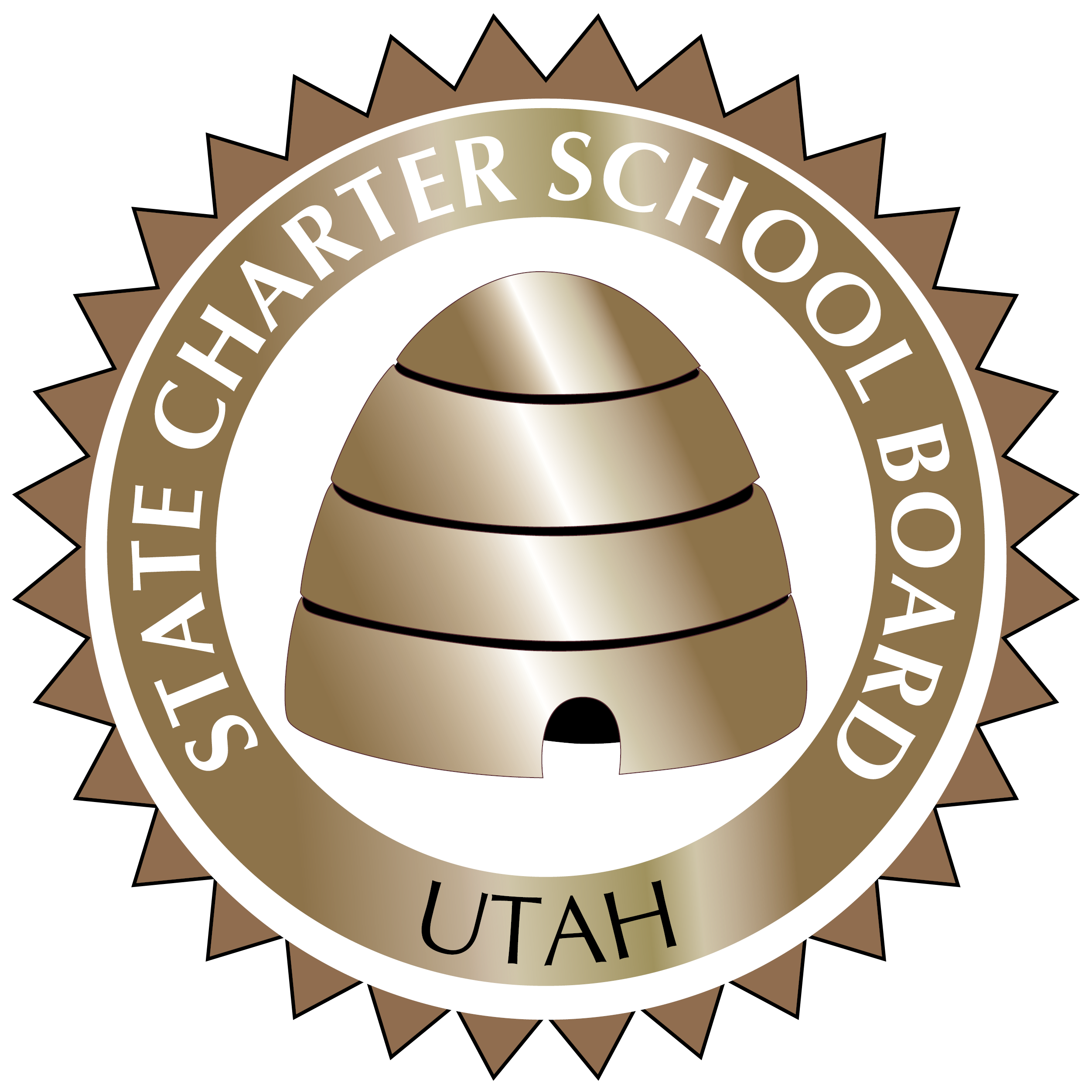 What changes we can make and what changes we can seek
Statute:
Remove director and/or appoint interim director
Remove board members
Appoint a mentor
Terminate charter
Allow a school to voluntarily choose VSIP
SCSB Policy
Offer support and resources (training, mentoring, root cause analysis, etc.)
Notice of Concern
Warning
Probation
53G-5-404: (5)(a) A charter school shall be accountable to the charter school's authorizer for performance as provided in the school's charter agreement.
(b) To measure the performance of a charter school, an authorizer may use data contained in:
(i) the charter school's annual financial audit report;
(ii) a report submitted by the charter school as required by statute; or
(iii) a report submitted by the charter school as required by its charter agreement.
(c) A charter school authorizer may not impose performance standards, except as permitted by statute, that limit, infringe, or prohibit a charter school's ability to successfully accomplish the purposes of charter schools as provided in Section 53G-5-104 or as otherwise provided in law.
Current Tools at Our Disposal
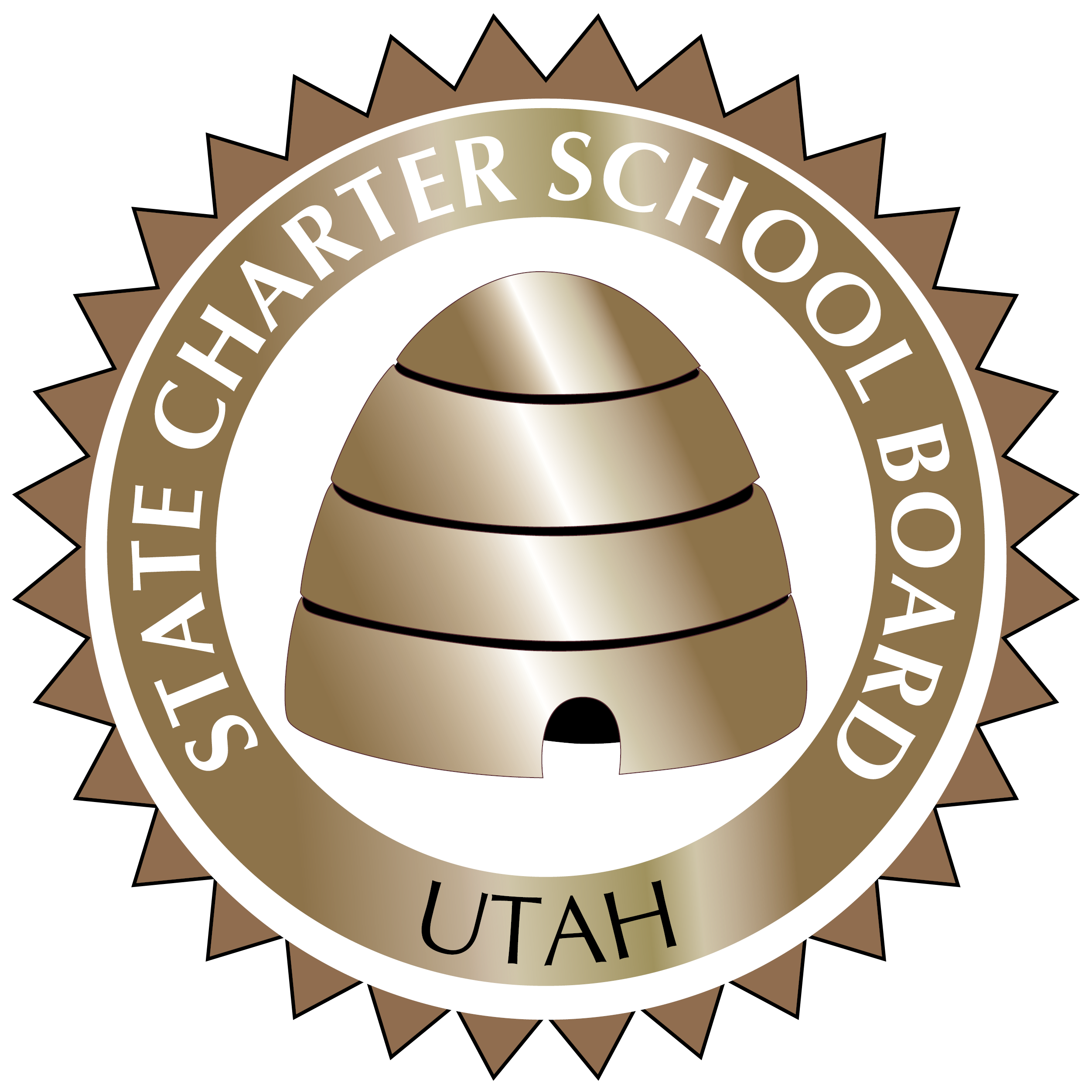 During the application process, request more information of board members. Such as:
Background checks of each board member and involved parties;
Credit information similar to that required for the revolving loan; 
A description of how each member came to be on the board; and
Assurance of commitment.
Allow for more “mixing and matching” of application elements, so that the right people (governing board and director), with the right idea (program/plan), in the right place (market), and at the right time are all present. 
If there is a good idea in a good market, be more proactive in finding a strong board for that idea and market.
Identify potential individuals or entities who could take over poor performing schools or implement a good idea.
Etc.
SCSB Policies, Procedures, or Actions
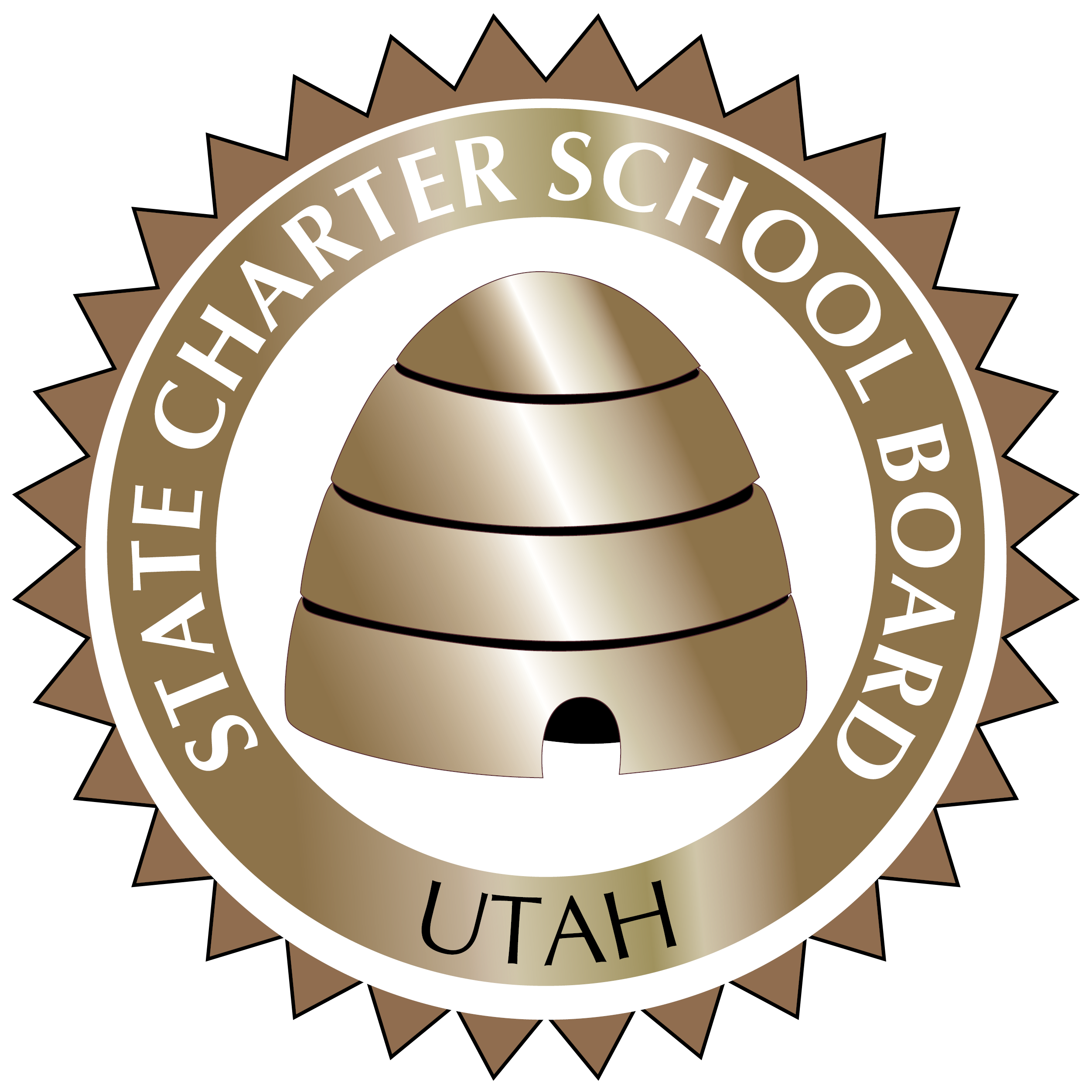 Require each current governing board member to complete individual assurances about their role on the governing board, oversight of the school, and fiscal responsibilities.
NACSA recommends strengthening relationships with the governing board, not just the director. Start doing this by presenting at school governing board meetings about authorizing and what is expected of governing boards.
Require (rather than just offer) trainings for boards and other key personnel of schools more often.
SCSB Policies, Procedures, or Actions
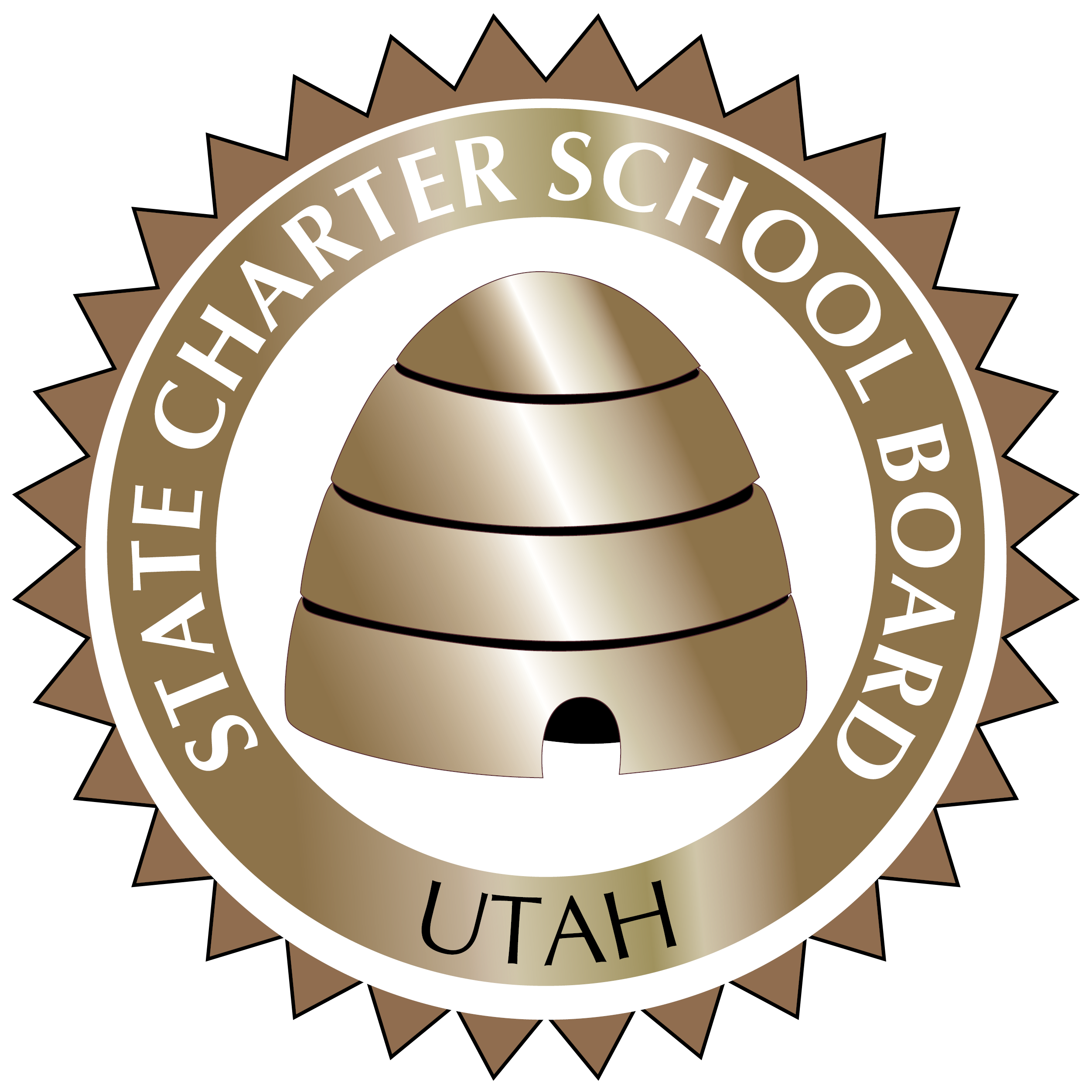 Create a policy for notification to a state agencies about a school that includes having a formal letter from SCSB Chair.
A closure plan is required by schools on probation but is not required of other schools. This means that schools who close without being on probation do not have a current closure plan. In such cases, require a closure plan within the first 5 days of closure.
Create a closure plan template for schools to use.
SCSB Policies, Procedures, or Actions
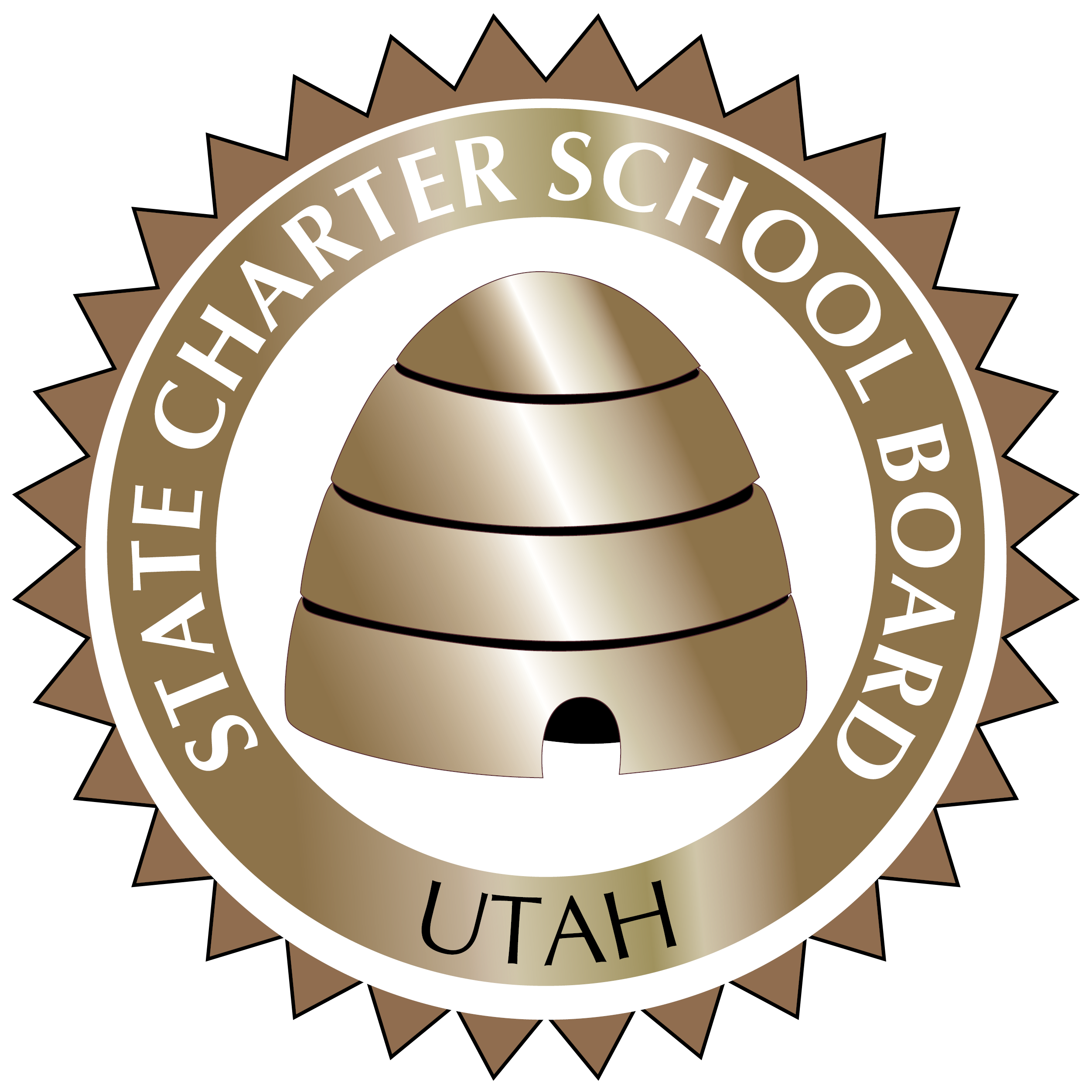 Ability to remove an executive director who may not be removed by a local board for a period of up to one year, at the discretion of the SCSB.  
Ability to reconstitute a school’s governing board.
The ability to form an SCSB audit committee with subpoena power that has the authority to request any and all records (much like the audit committee at the USBE level).
Authority to request through subpoena the financial, governance, and any other records held by the authorized school.
Authority to subpoena records from entities contracted with charter schools or affiliated as LLCs.
Statute or Rule
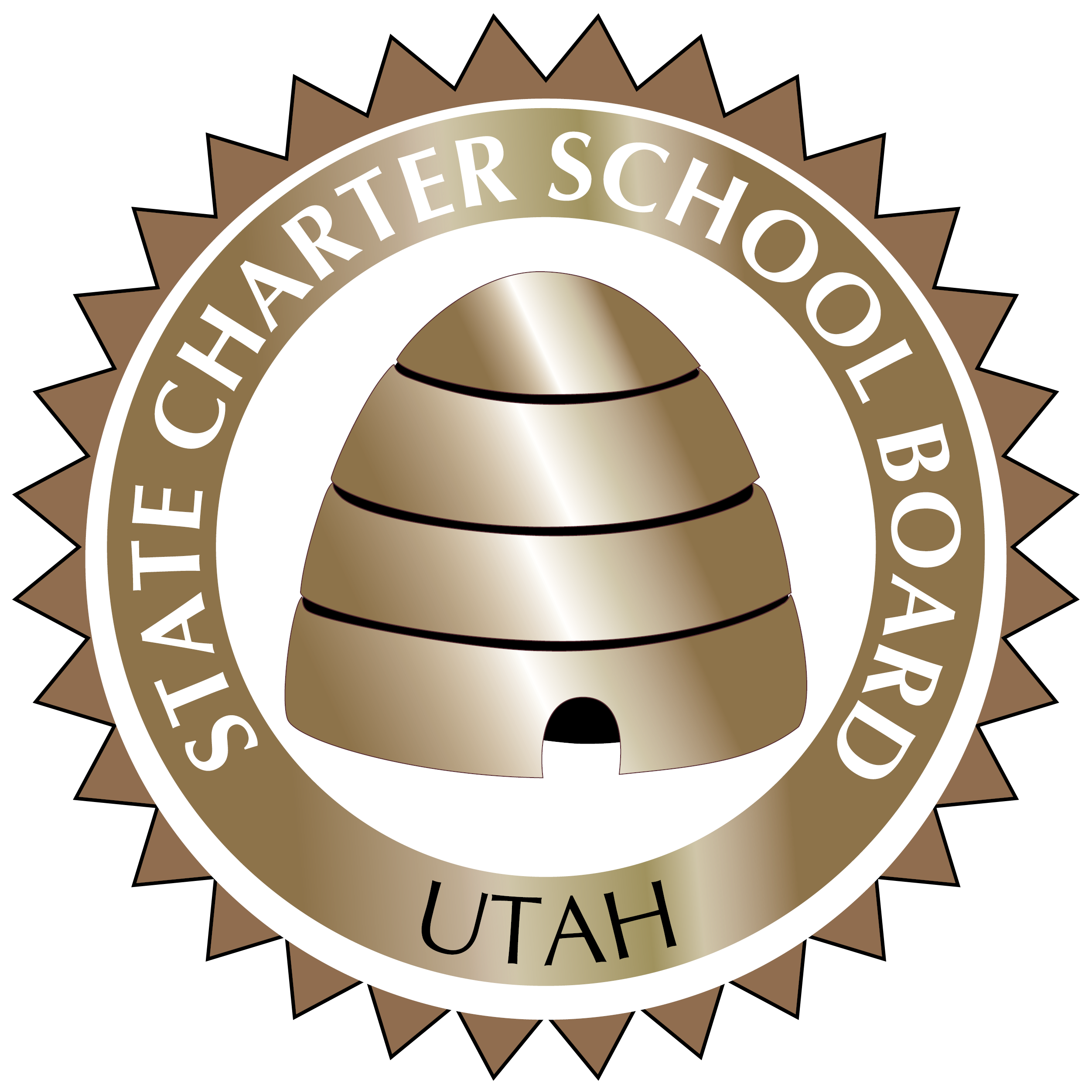 Changes to the Voluntary School Improvement Process (VSIP) that may make it more attractive to both parties.
A School Improvement Process, similar to VSIP, except that an authorizer can assign a poor performing school’s charter to another entity.
Ability to redistribute a closing charter school’s “seats” to existing school(s) and/or another entity or entities who would serve the same population.
Ability to give preference to students at the closed school.
An initial temporary or conditional charter. 
Have a “soft” renewal at year 3 and another renewal at year 5 or 6. 
On-going renewals for all charter school, as exists in other states.
Statute or Rule
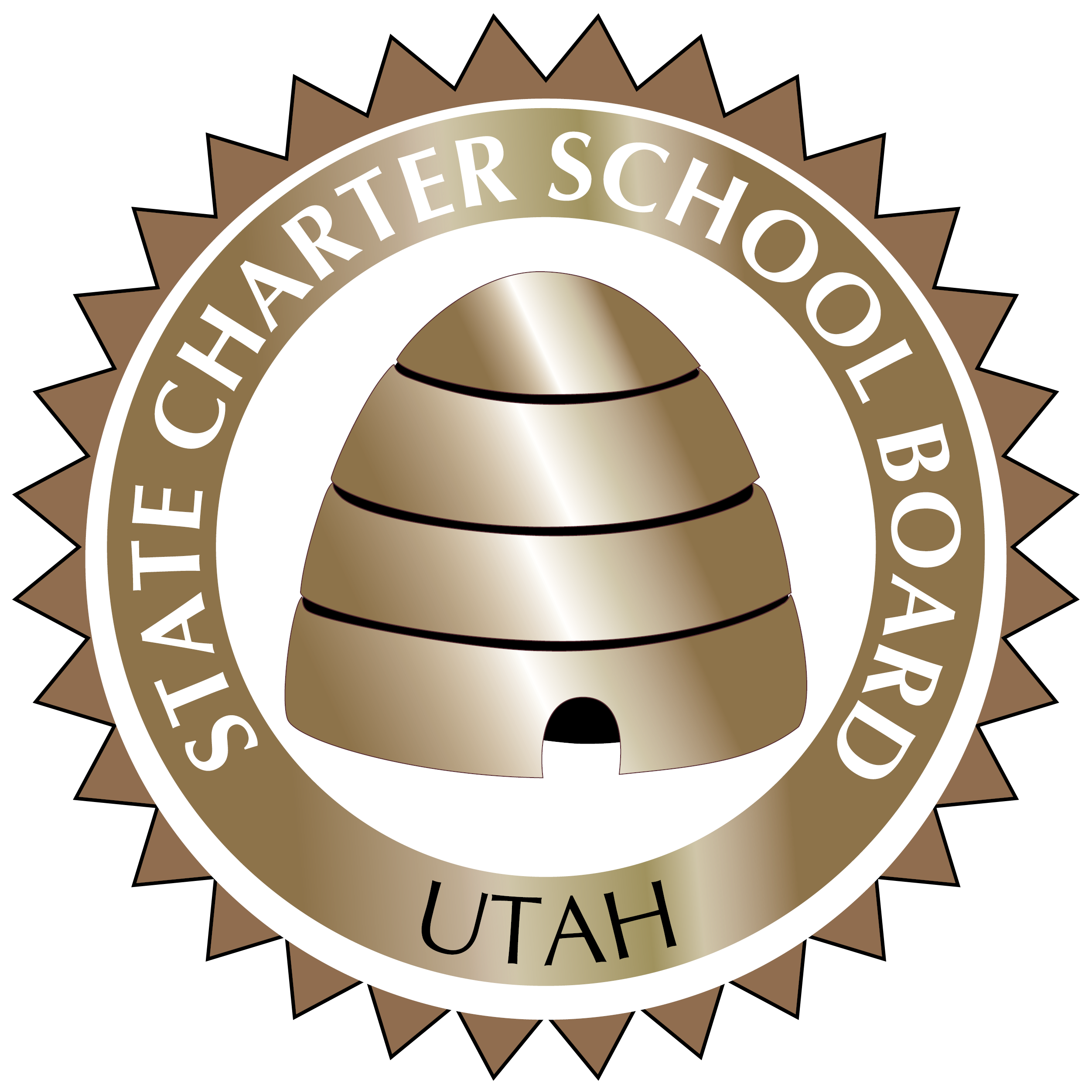 A board rule, as outlined in 53G-05-504(10), and/or additional clarification in statute, especially regarding “oversight” and how to enforce it.
Authority to appoint a neutral receiver in the event of school closure or the forced termination of a school.
Authority to enforce direction related to assets and liabilities when a school is in the process of closure.
Clarity on what happens to the charter school when an entire board resigns from the Utah nonprofit entity that holds the charter.
Clarity on what happens when a closing school has insufficient funds to close.
Closure funds (and clarity as to their use).
Statute or Rule
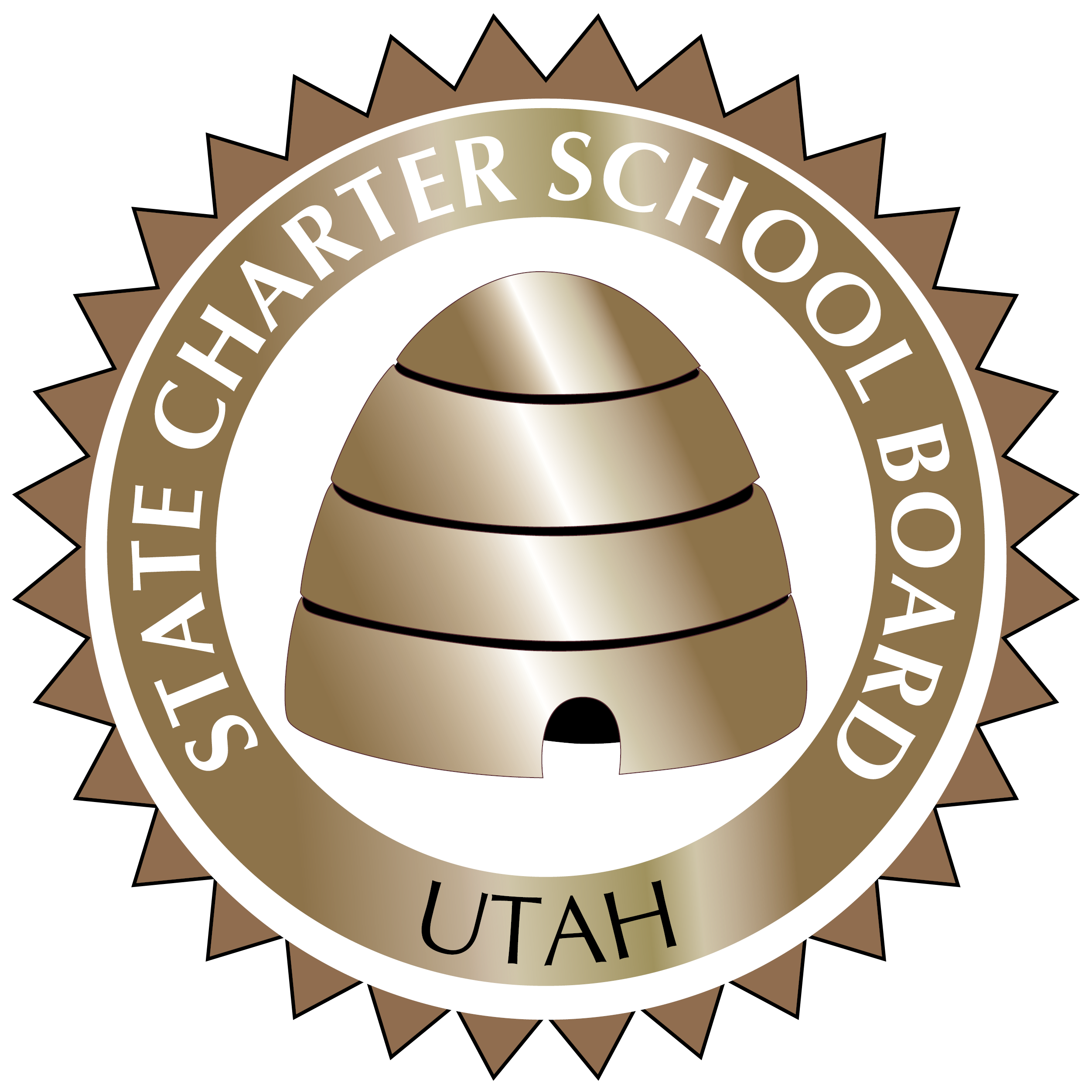 SCSB has 8 staff for 127 schools (107 LEAs). 
Last year, SCSB school enrollment was greater than the second largest district in Utah. The SCSB has more schools than any district. 
With the functioning SCSB Oversight Model, staff is identifying more potential concerns sooner. In order to adequately review these identified potential concerns, provide support to resolve concerns, and respond accordingly when concerns are not resolved, the SCSB is already at (beyond?) its capacity.
As more is expected of the SCSB by other state agencies and by the public, the SCSB lacks enough on-going resources to meet expectations.
Closing schools, VSIP, etc. requires additional resources.
Resources
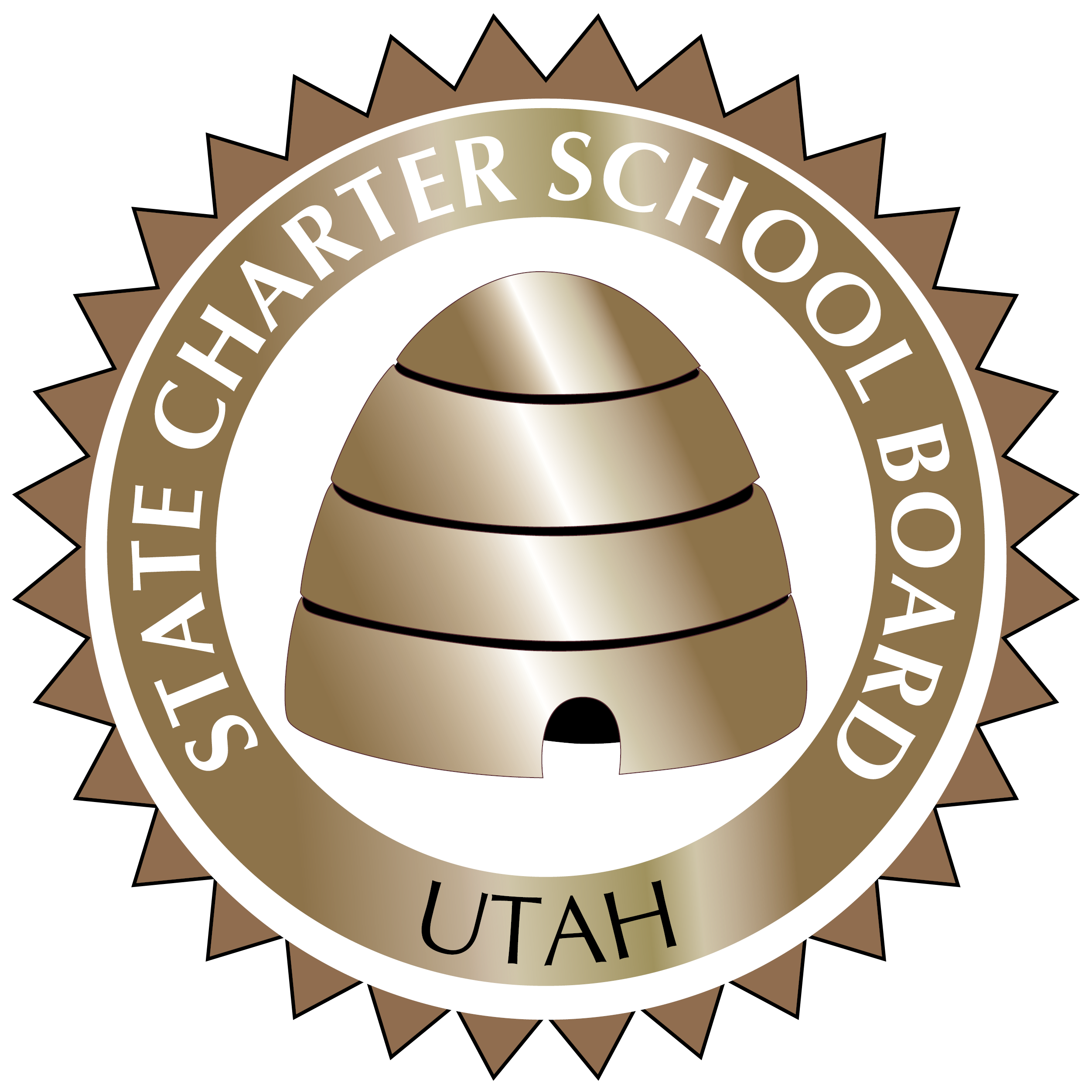